Florida Electric Cooperative Finance and Accounting ConferenceThursday, September 18, 2014Cyber Security What do you need to know?Presenters:Will Simmons, Seminole Electric
Did you know?
Every 1 minute a host accesses a Malicious Website

Every 9 minutes a High Risk application is being used

Every 27 minutes Unknown Malware is being downloaded

Every 49 minutes sensitive data is Sent Outside the organization

Every 24 hours a host is infected with a BOT
University of Toronto
According to a recent study, there is a growing trend toward sophisticated attacks focused on consumer and citizen data.

However the same study indicated, government entities are experiencing twice the number of breaches than the private sector,  with a 73+ percent increase in one year.

The increase can be explained by a significant investment in detection and response capabilities, which enable greater visibility into breaches.
From Hacker to Attacker
Hacking is incredibly easy.  Survey data shows 80-90 percent of successful corporate network breaches use tools acquired from the Internet, including tools that “crack” passwords in minutes.

Attackers historically have delivered malware via e-mail.  They are now delivering malware via FTP and Web pages.  Web pages load instantly and can be modified quickly.
94% of undetected malware comes from web browsing
95% of FTP based exploits are never detected by anti-virus
97% use non-standard ports to infect systems
Measures that Block Most Attacks
Application whitelisting, allowing only authorized software to run on a computer

Very rapid patching of Operating Systems and software

Very rapid patching of Application software

Minimize the number of people on a network with “Administrator” privileges.

Implementing these measures reduce risk by 85 percent
Traditional Enterprise Security
Firewalls

IPS

Secure Web Gateways

Anti-Spam Gateways

Desktop Anti-Virus
A New Model – Advance Threat Protection
Real-time threat analysis of Web, E-mail and File security to stop advanced targeted attacks

Global Threat Awareness and dynamic threat intelligence provides unique, zero-day intelligence

Centralized management reporting

Data theft and loss prevention

Automation ensures higher detection accuracy and low TCO
Cyber Resilience
The ability to return to the original position or recover readily from adversity

In order for a company to achieve cyber resilience, a company-wide awareness is required

Parameters:
Recognition of interdependence
Role of leadership
Integrated risk management
Extended security chain
Where Cyber Resilience Starts
Company management support of a cybersecurity program is fundamental, without it there is no program

Steps of maturation with regards to cyber resilience
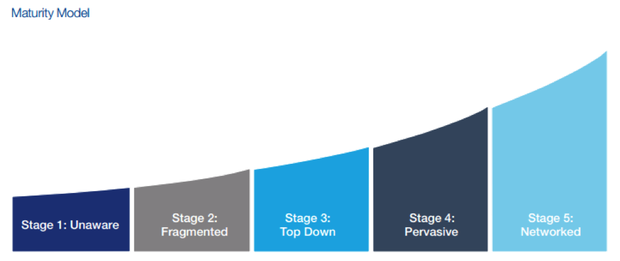 One Last Thought
Want to play a game … WAR
QUESTIONS